The Academy of Electrical     	   	      Contracting
Paper Presented by Fellow
Franklin P. Holleran (‘15)
Philadelphia Skyline
Construction Mismanagement!
CM Pre Construction Schedule
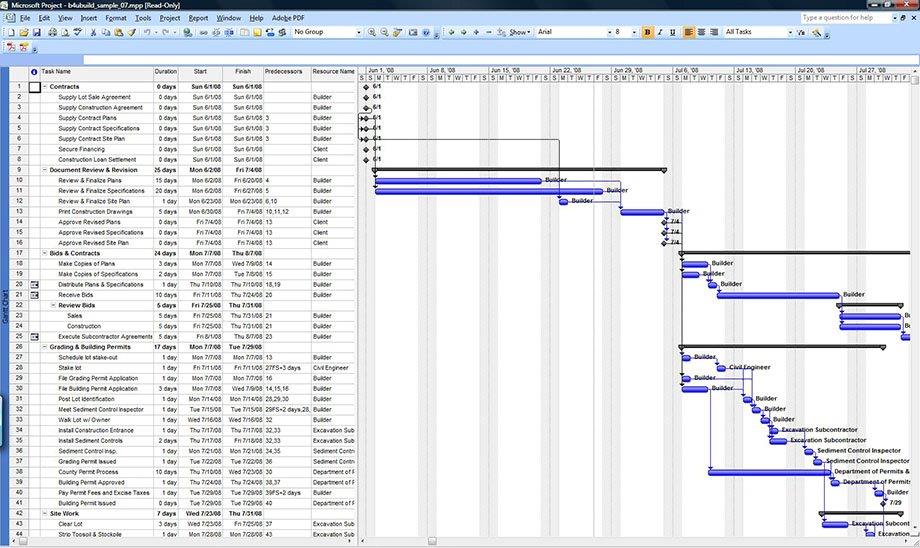 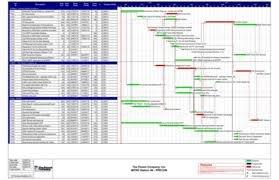 Construction in Philadelphia
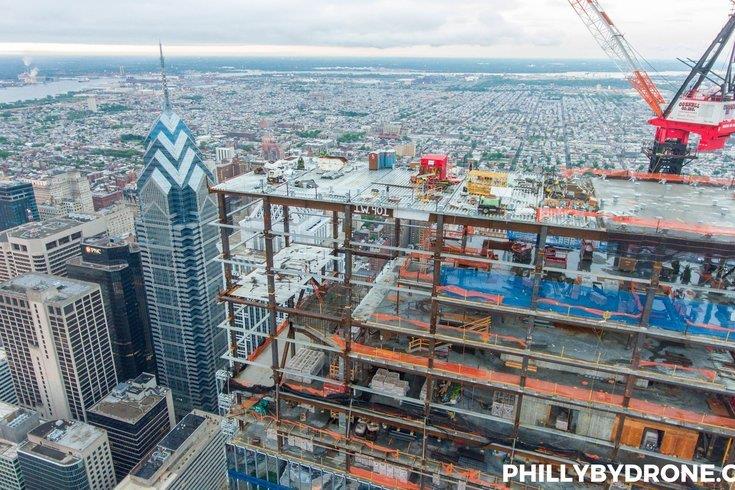 https://media.phillyvoice.com/media/images/NEWphillybydrone-comcast-technolog.0d1df232.fill-735x490.jpg
The Contract
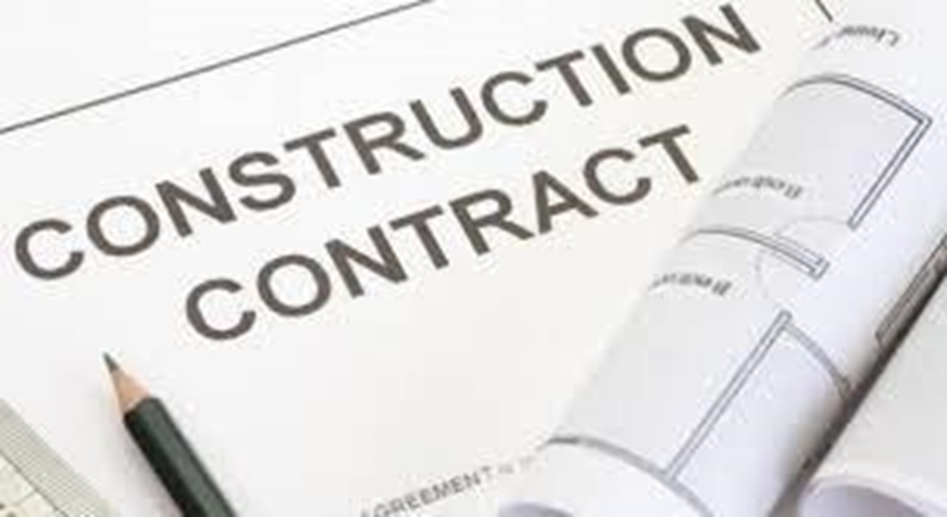 The Conflict
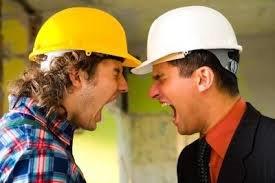 The Solution – Accurate Schedule
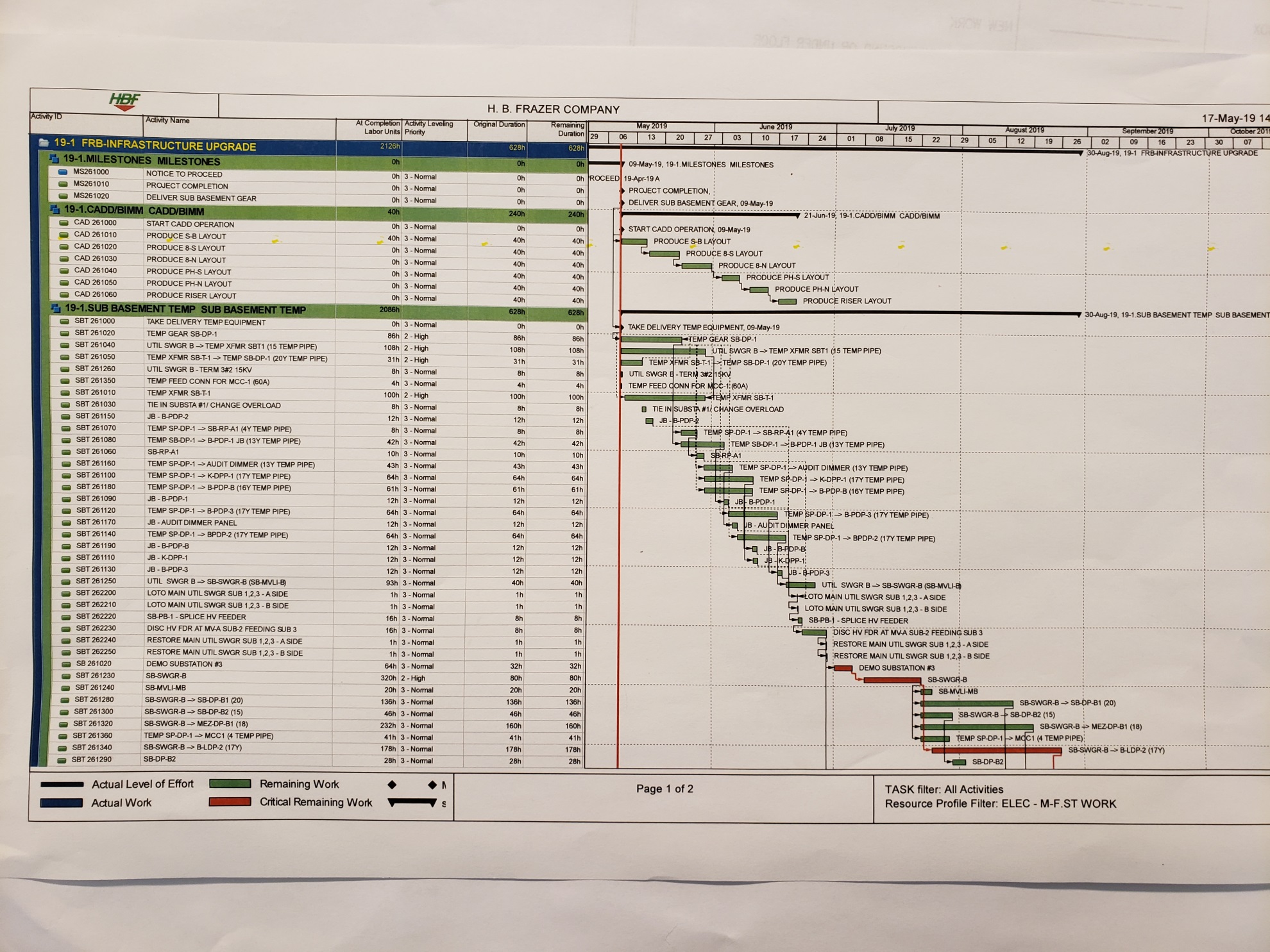 The Solution Man Power Loading
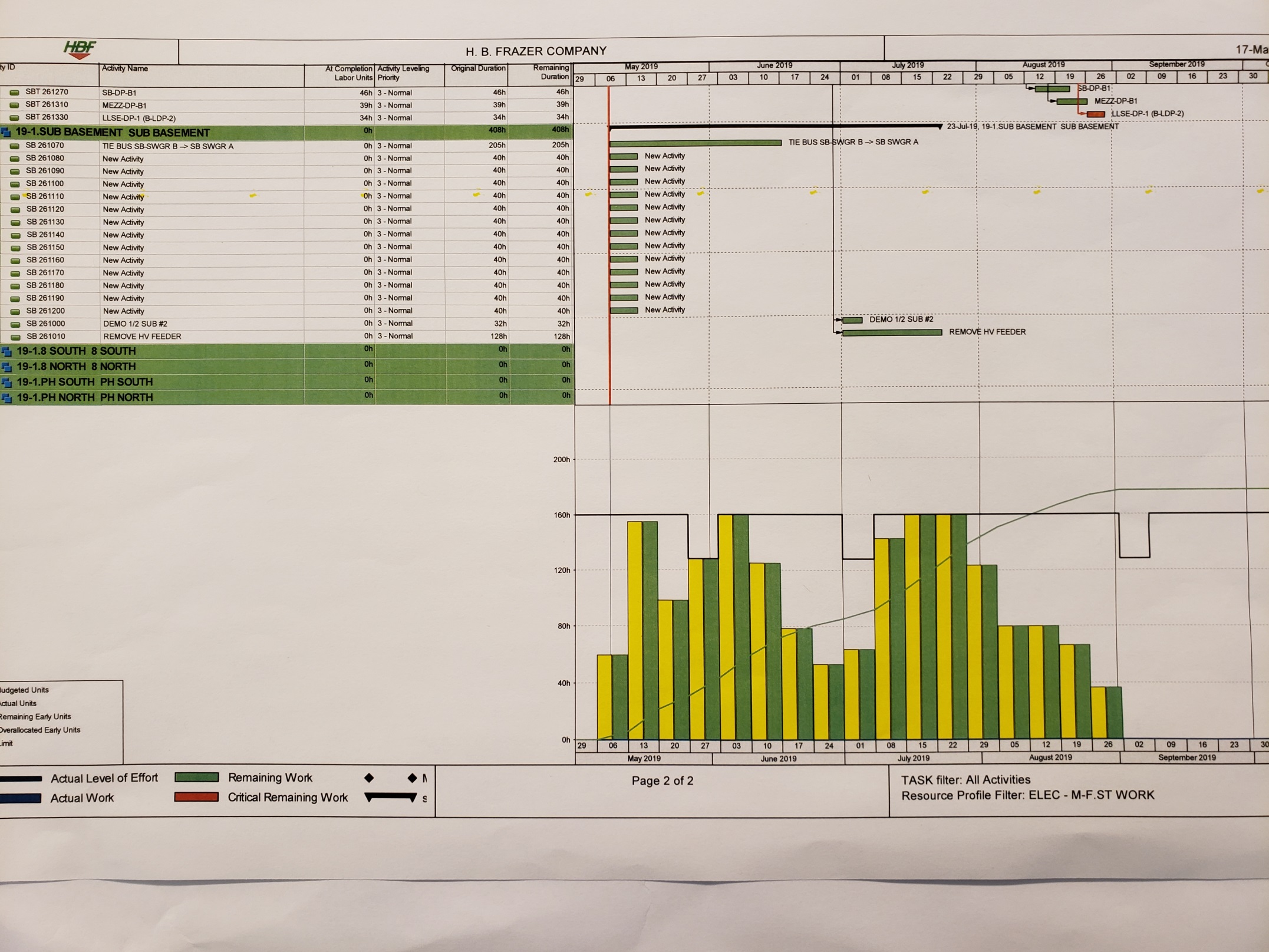 The Solution – BIM
The Solution Pre Fabrication
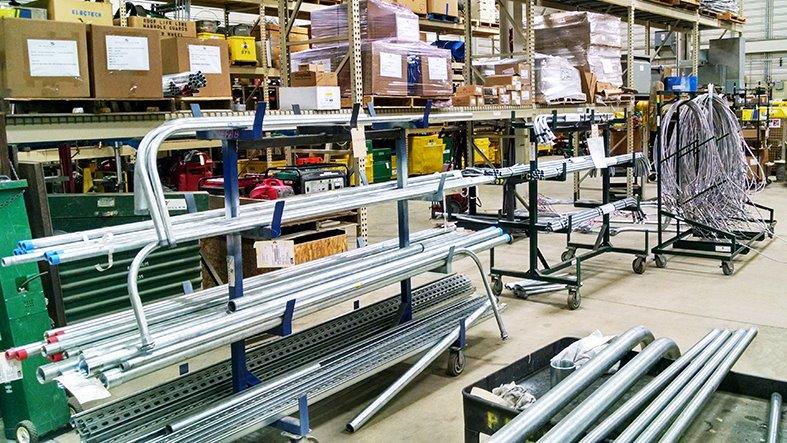 The Solution – Supervision
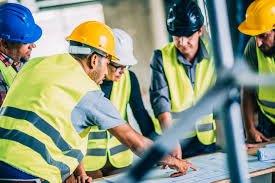 The Solution – Accountability
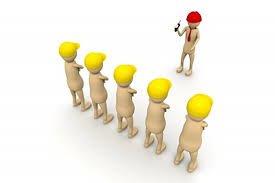 The Solution – Working Together
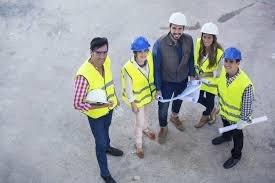